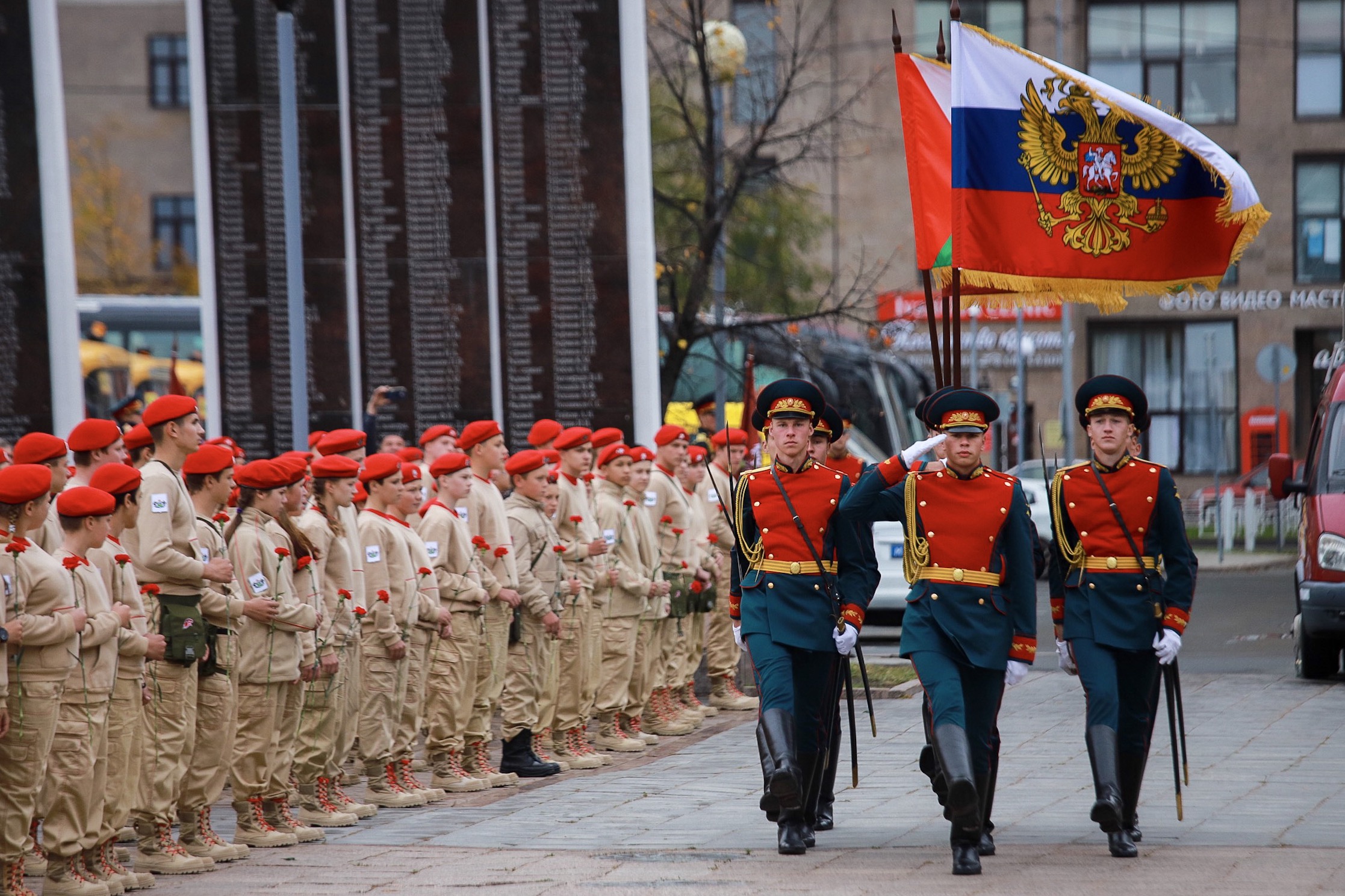 Об организации деятельности 
Регионального отделения 
Всероссийского
 военно-патриотического 
движения «Юнармия» 
в Тюменской области









Савченко Николай Юрьевич
Попова Анастасия Андреевна
Тюмень 2019 г.
Подготовка к военной службе и военно-патриотическое воспитание
Система подготовки граждан к военной службе -элемент системы обеспечения общественной безопасности, обороны и защиты национальных интересов страны
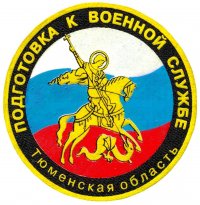 Образовательная цель -создание условий для осознанного вхождения молодежи 
в систему обеспечения общественной и национальной безопасности
Воспитательная цель: 
развитие высоконравственной личности, разделяющей российские традиционные духовные ценности, обладающей актуальными знаниями и умениями, способной реализовывать свой потенциал в условиях современного общества, готовой к мирному созиданию и защите Родины.
Формы реализации:
Занятие военно-прикладными видами спорта;
Обучение по дополнительным образовательным программам, имеющим целью военную подготовку 
Подготовка в военно-патриотических молодежных и детских объединениях
Освоение программ, имеющих цель подготовку несовершеннолетних граждан к военной или иной государственной службе.
Дополнительное образование
Клубные объединения
Цель:
Построение индивидуальной 
образовательной траектории
 вхождения в профессиональную 
деятельность системы обороны
 и безопасности государства
Обеспечение содержательной 
тематической досуговой 
занятости и опыта позитивного 
взаимодействия с обществом
Стимулирование к освоению 
познавательных  метапредметных
компетенций
Задача:
Формирование предметных 
универсальных учебных действий
Специализированные группы,
профильные классы
Военно-патриотические клубы, 
объединения, кружки
Формы:
Юнармия
СГ ДПВС
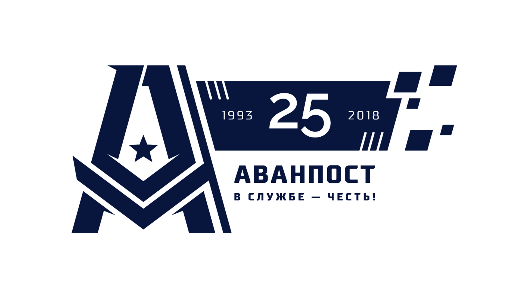 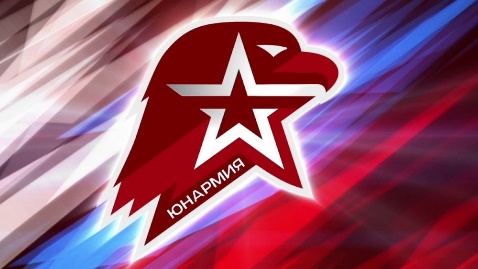 26 муниципальных образований

 202 специализированные группы

3900 воспитанников
22 местных отделений

152 юнармейских отрядов

2733 юнармейца
7 федеральных и 20 региональных крупных ежегодных мероприятия и проектов военно-патриотической направленности
Профильные смены оборонно-спортивного-палаточного лагеря «Ратники»
1500 человек ежегодно (из них 500 человек юнармейцев)
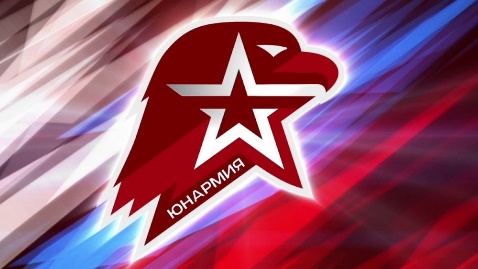 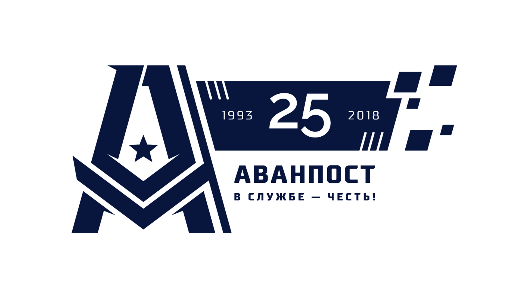 новизна 
авангардность 
экстремальность
 атрибутивность
возможность доступа к ресурсам федеральных ведомств, фондов, организаций
 большой объем статусных мероприятий, 
медийность, 
вовлеченность лидеров общественного мнения
 привлекательность для детей и молодежи
дополнительное образование
 методическое обеспечение и сопровождение
 учебно-материальная база 
межведомственное взаимодействие 
аккумулирования и распределения финансового ресурса
Возможность получения особо ценного движимого и недвижимого имущества
Что дает участнику движение «Юнармия»?
Участие в специализированных обучающих сменах в Всероссийских детских центрах 
«Океан», «Артек», «Орленок», «Смена»
Участие в экспедиционных проектах РГО и Экспедиционного центра МО РФ
Участие в всероссийских конкурсах, смотрах, военно-тактических играх, слетах
Возможность посещения Международных армейских игр
Участие в соревнованиях по военно-прикладному спорту (получения разряда)
Наличие преференций при призыве на военную службу по призыву 
(выбор рода войск при соответствии состояния здоровья)
Возможность начисления дополнительных баллов к результатам ЕГЭ при поступлении в 
образовательные учреждения МО РФ и ВУНЦ (военные кафедры) при условии членства в 
движении не менее одного года и наличии положительных характеристик
Возможность попасть в базу данных одаренной молодежи военного инновационного 
технополиса «Эра»
Молодежные экспедиции по поиску
 объектов военно-технической истории
Всероссийский проект 
«Вахта Героев Отечества»
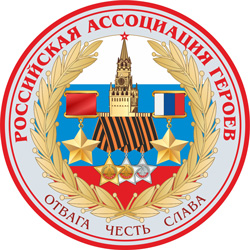 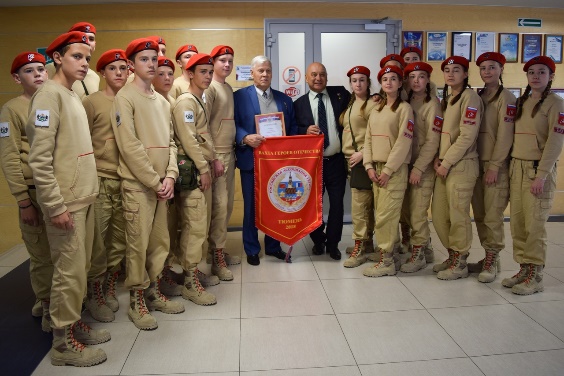 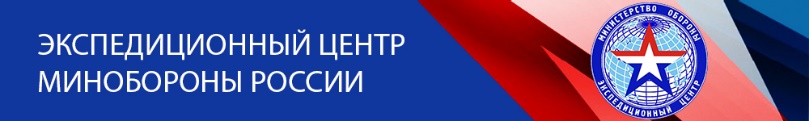 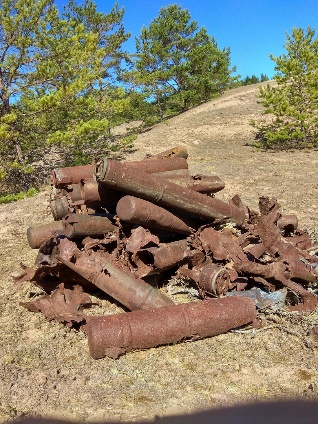 50
Инструкторов,
курсантов,
юнармейцев
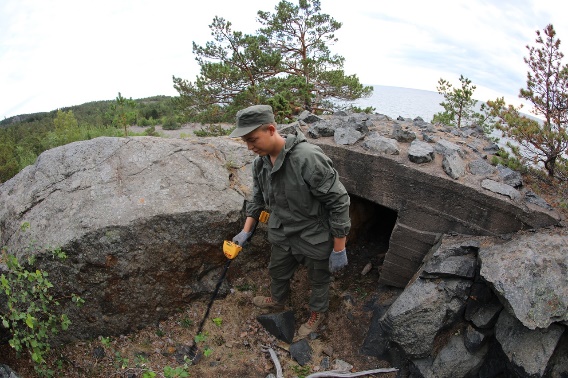 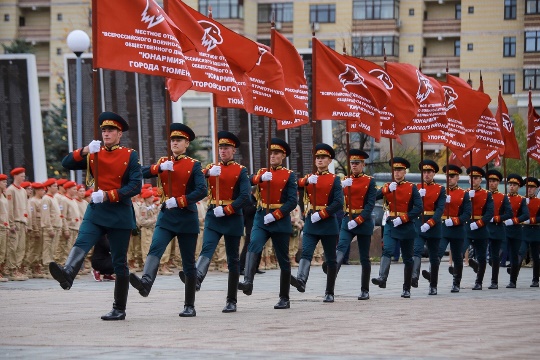 15 
Героев РФ 
и Советского союза
Июнь-о.Матуа (Курильские острова)
Август-о.Гогланд (Внешние острова Финского залива)
Сентябрь-г.Севастополь (АР Крым)
Июнь-посещение ОСПЛ, пришкольных лагерей,
 молодежных событий, спортивных мероприятий 
Сентябрь-крупные региональные мероприятия, 
встречи с учащимися, торжественно-мемориальные
 церемонии
База данных одаренных детей 
Военного инновационного
 технополиса «Эра»
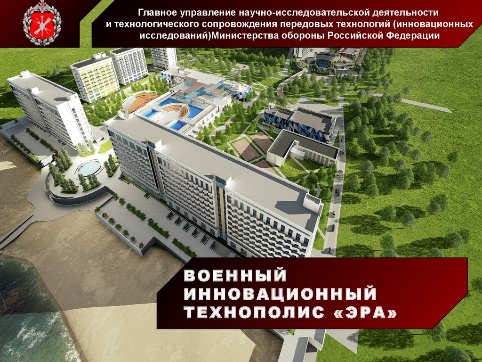 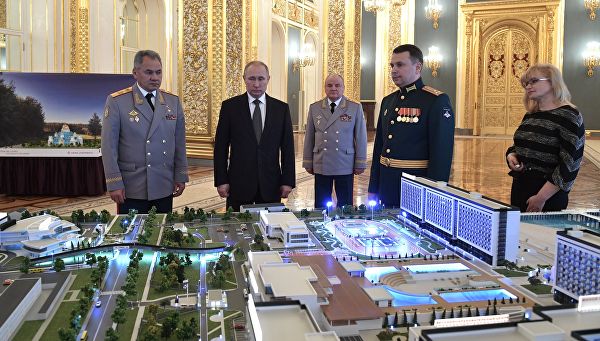 Школьники и студенты
14-23 года
Победители и призеры олимпиад школьников
Получившие по результатам ГИА 100 баллов по одному из профильных предметов
Активно занимающиеся научно-исследовательской, изобретательской и проектной
 деятельностью
Торжественное посвящение в юнармейцы
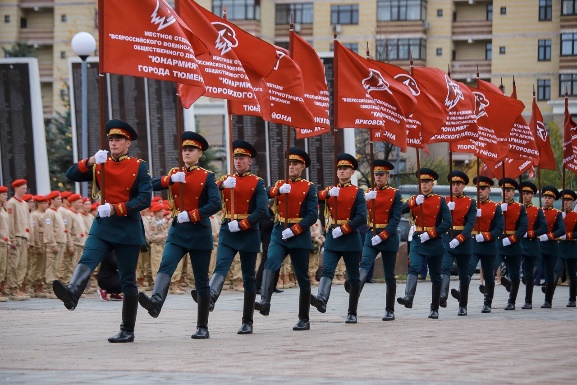 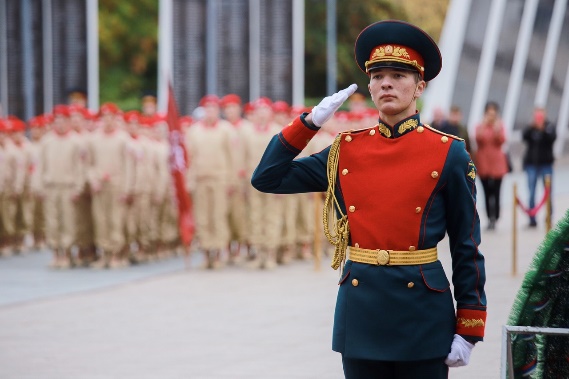 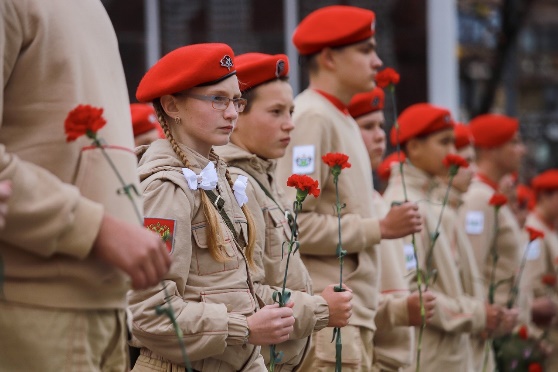 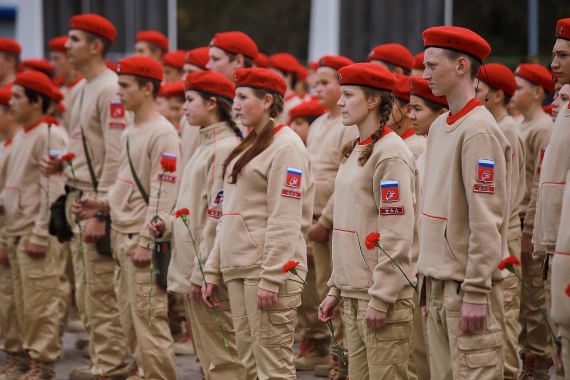 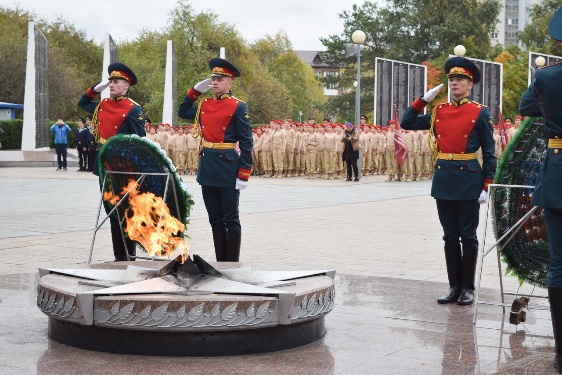 400 юнармейцев
6 героев российской федерации
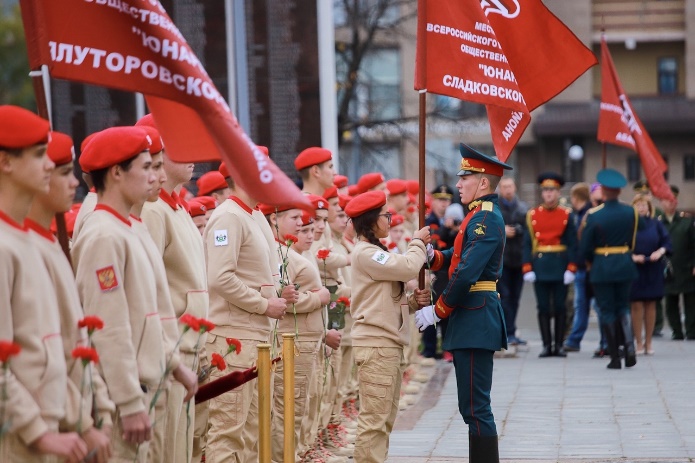 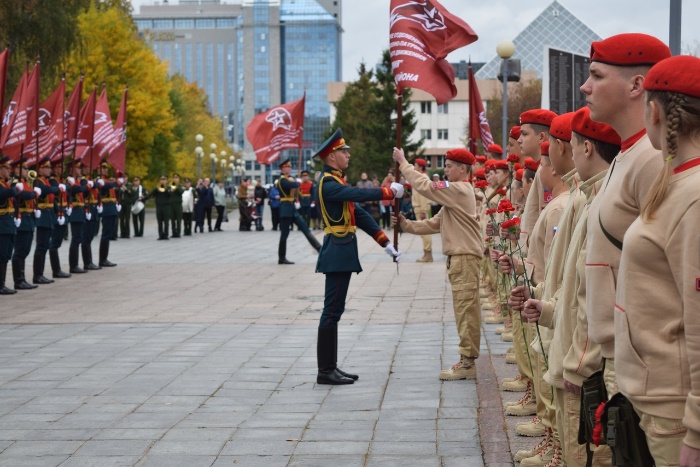 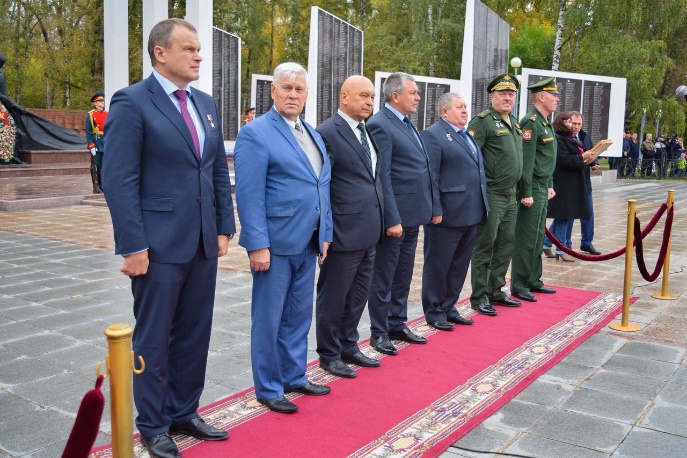 Вручение флагов местных отделений
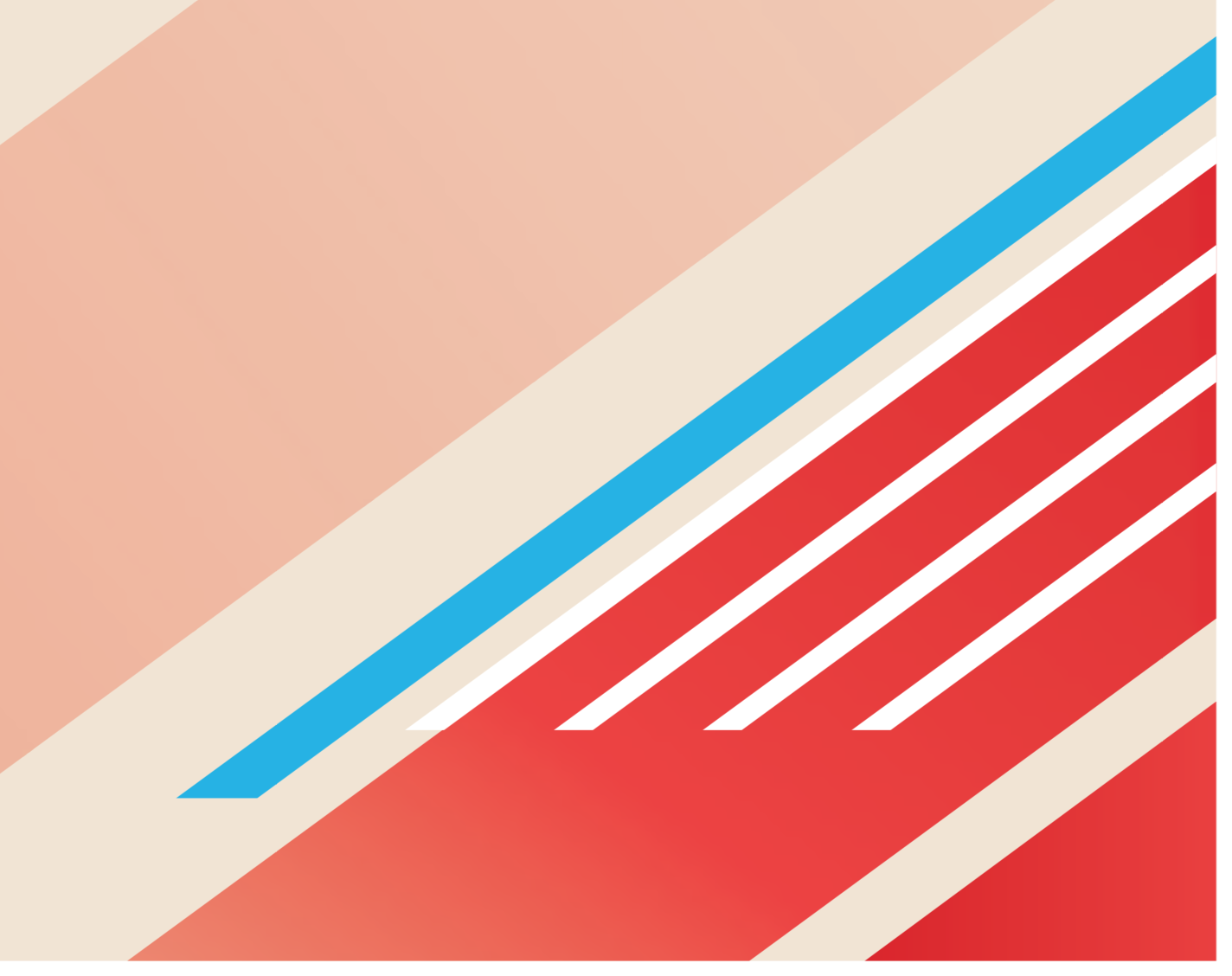 Местные отделения отсутствуют в Исетском, Юргинском, Сорокинском районе.
Шаг 1.: Созвать собрание для учреждения местного отделения
Шаг 2.: Оформить протокол собрания 
Шаг 3.: Начать набор детей в соответствии с Положением о ведении реестра участников ВВПОД «Юнармия»
 3.1. Ребенок заполняет Анкету и заявление (для детей младше 14 лет заявление заполняют родители), 
предоставляет справку о состоянии здоровья с указанием группы здоровья, противопоказаниях или инвалидности,
 фото 3х4, копии документов, удостоверяющих личность, согласие на обработку персональных данных.
3.2. Начальник штаба Местного отделения собирает документы, заводит дела и обеспечивает их сохранность у себя.
 
Шаг 4.: Начальник штаба Местного отделения заполняет таблицу в формате Exel для импорта данных в АИС «Юнармия».
Таблица заполняется на основании анкет (шаг 3.1.)
 
Шаг 5.: Заполненная таблица направляется в адрес Регионального отделения: на адрес 
 
Шаг 6.: Штаб регионального отделения импортирует таблицы с данными об участниках в АИС «Юнармия». 
После чего на специальном оборудовании в г.Москва производится печать пластиковых удостоверений установленного
образца и передача их в региональное отделение для вручения.
 
Шаг 7.: Местные отделения ведут работу с юнармейцами и КАЖДЫЙ ЧЕТВЕРГ ДО 11:00 направляют данные
 о численности отрядов и юнармейцев, а каждого 24-го числа текущего месяца направляют информацию 
о проведенных с юнармейцами мероприятиях  в адрес регионального отделения
 
 
 
 
 
 
 Анастасии Андреевной ПОПОВОЙ А.А.
Алгоритм регистрации местных отделений, зачисления и работы с юнармейцами
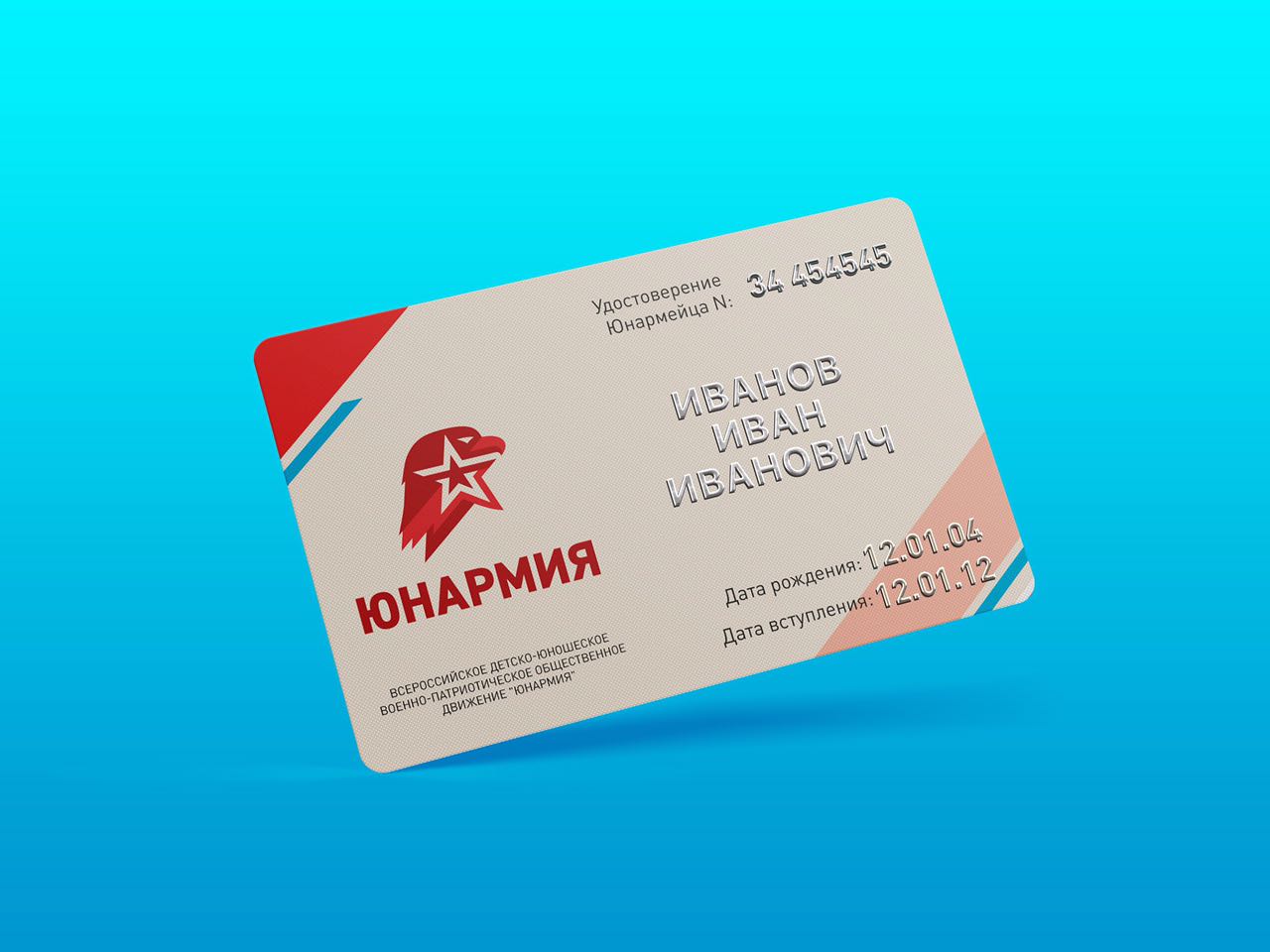 Удостоверение установленного федерального образца
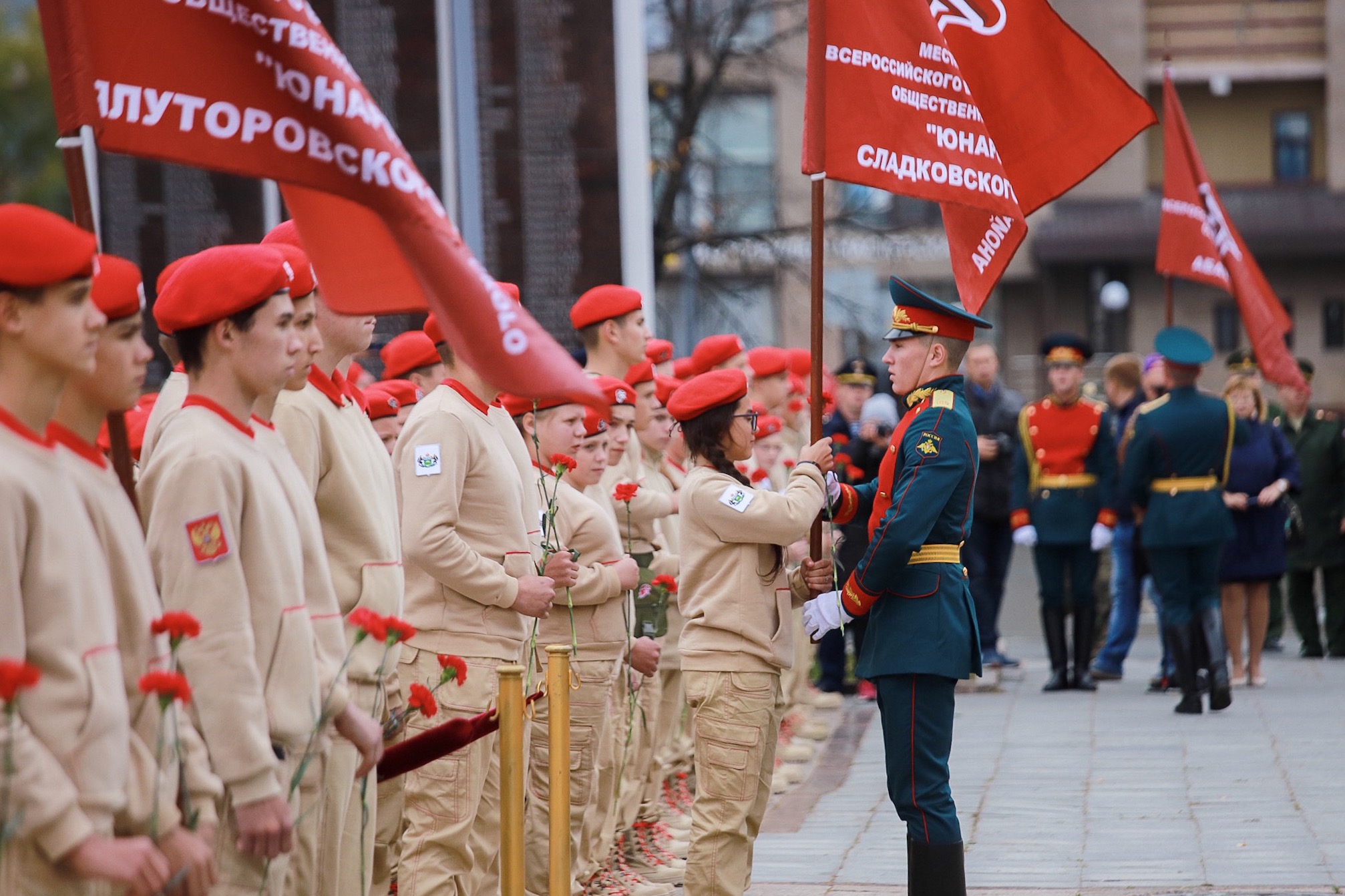 Спасибо за внимание.
Савченко Николай Юрьевич
8-919-931-50-09
expert-region72@mail.ru
vk\inst: savchenko_tmn
Попова Анастасия Андреевна
8-982-900-66-37
region72@yunarmy.ru
vk\inst: id2896844